Interpretation of Hydrogeologic Data to Support Groundwater Management, Bazile Groundwater Management Area
A case demonstration of the Nebraska Geocloud
Chris Hobza, Lead Hydrologist, P.G.

With contributions from: 
Sue Lackey, Dan Snow, Jesse Korus, and Katie Cameron
April 13, 2021
[Speaker Notes: Interpretation of Hydrogeologic Data to Support Groundwater Management, Bazile Groundwater Management Area, Northeast Nebraska, 2019—A Case Demonstration of the Nebraska Geocloud]
Acknowledgements
Funded by Nebraska Water Sustainability Fund, 10 Natural Resources Districts, USGS Cooperative Matching Funds
Other technical contributors
Sue Lackey
Dan Snow
NRD staff providing groundwater recorder data
Joslynn VanDerslice (UENRD)
Josh Schnitzler and Brian Bruckner (LENRD)
Myles Lammers (LCNRD)
The need for Nebraska Geocloud
As of 2017, no systematic effort to assemble, preserve, and share AEM and supporting data

Standards have not been adopted for data quality 

Little work has been done to develop guidelines to apply AEM data collection for specific groundwater management applications
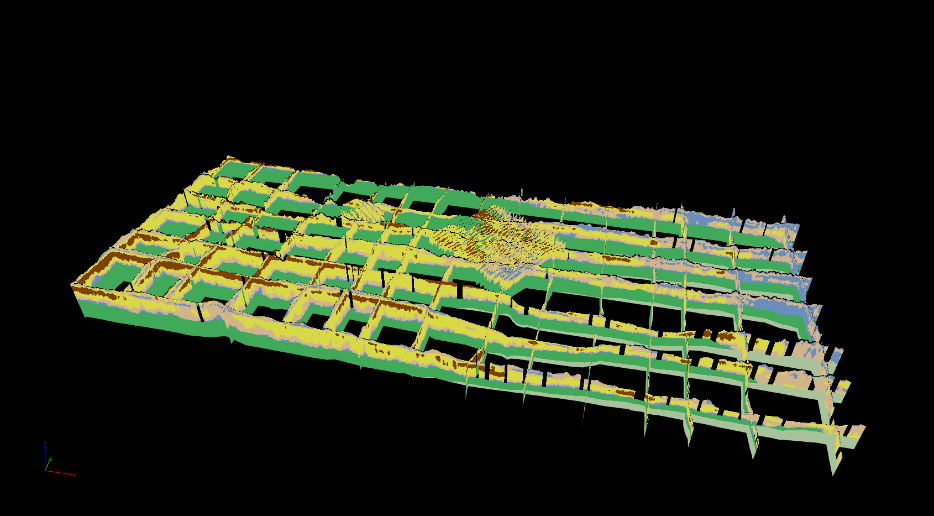 Bazile GWMA
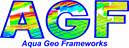 Sections courtesy of Jim Cannia, AGF
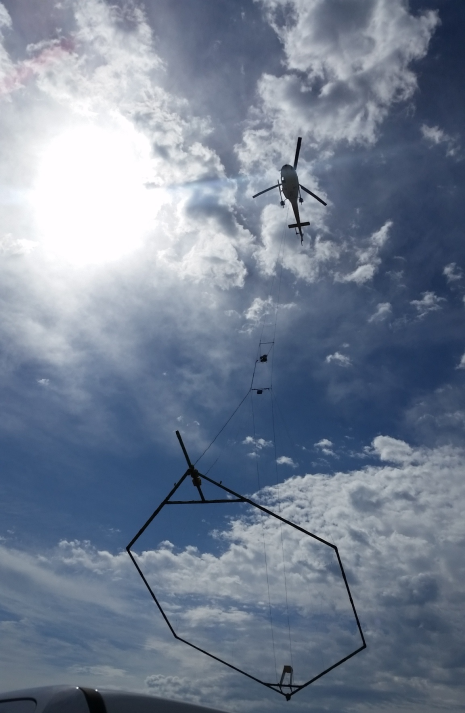 Image from http://enwra.org/2016aem.html
[Speaker Notes: Since 2007, Nebraska has spent nearly $10 million in AEM surveys]
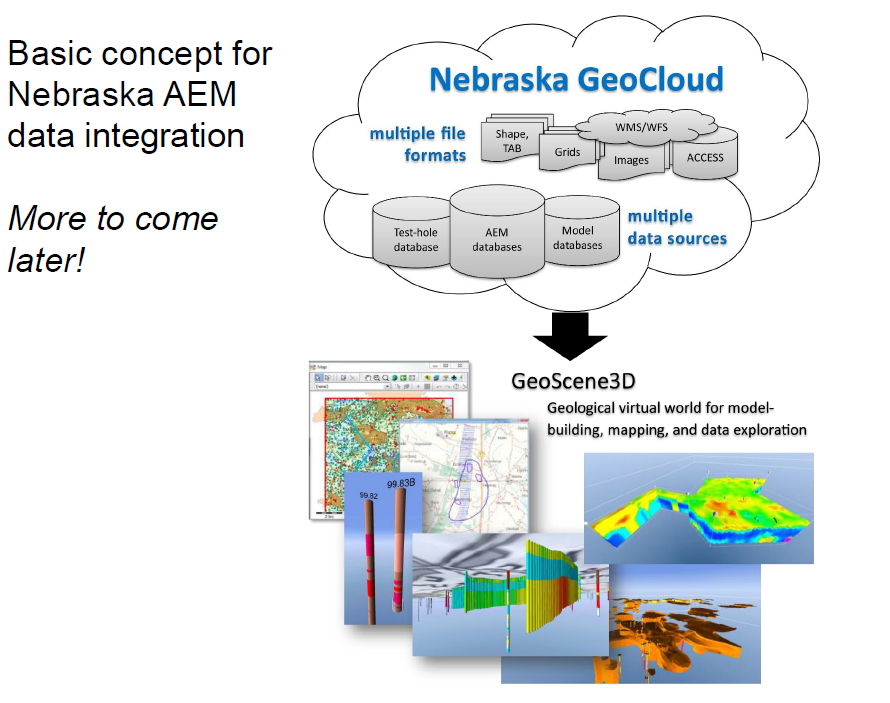 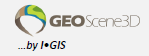 [Speaker Notes: Assemble, quality assure and store geologic data from various formats]
Bazile AEM survey
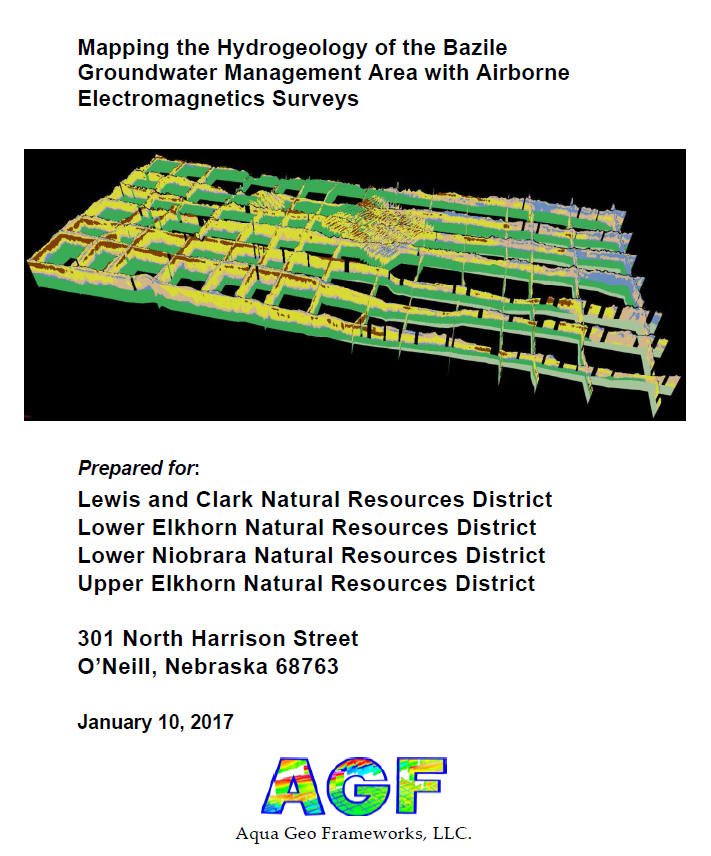 644 line-miles with SkyTEM 304M
Denser block flights near Creighton and West Knox water systems
Included 108 line-miles collected in 2014 by LENRD and ENWRA
Delineated coarse aquifer, aquifer, marginal aquifer and nonaquifer materials along flight lines
Mapped high recharge zones by examining shallow resistivity
Cannia and others, 2017
Bazile Groundwater Management Area focused study
Data aggregation and comprehensive interpretation with an improved hydrostratigraphic framework
Assess the ability of AEM to detect and map important hydrogeologic contacts and boundaries
Identify data gaps and suggest future data collection activities to inform groundwater management
Quality-assured publicly available data sources
AEM data collected in 2014 and 2016
CSD test-hole data
DNR well logs
Driller’s logs
Well construction
Water-quality data
Groundwater level
Spring 2017 discrete water levels 
Continuous groundwater levels
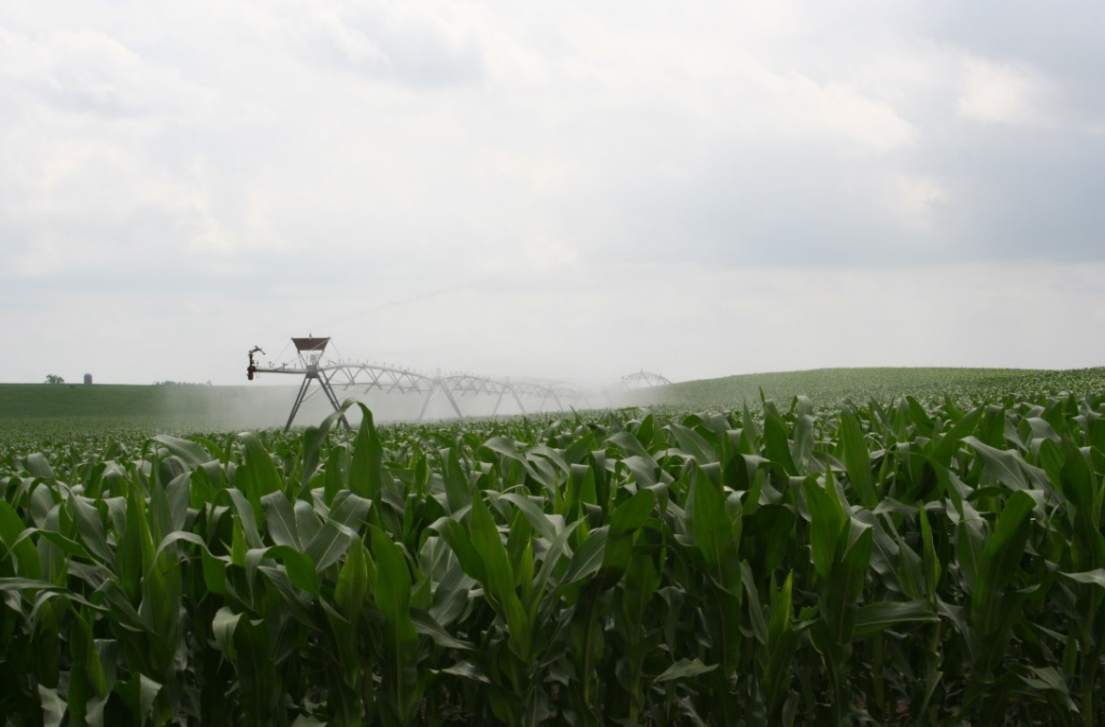 [Speaker Notes: Assembled additional data sources for comprehensive interpretation using the improved geologic framework as additional context]
Spring 2017 water-level map
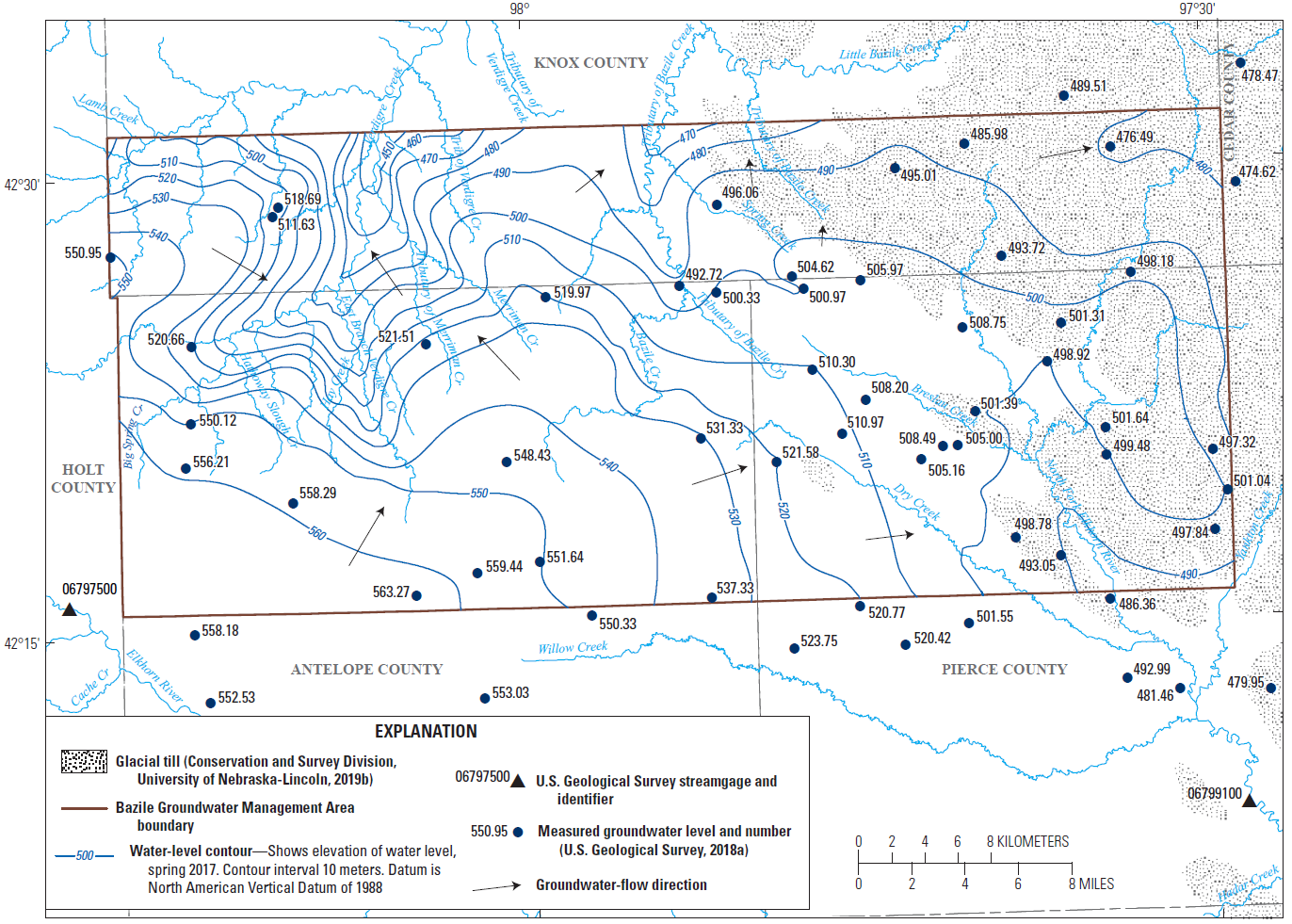 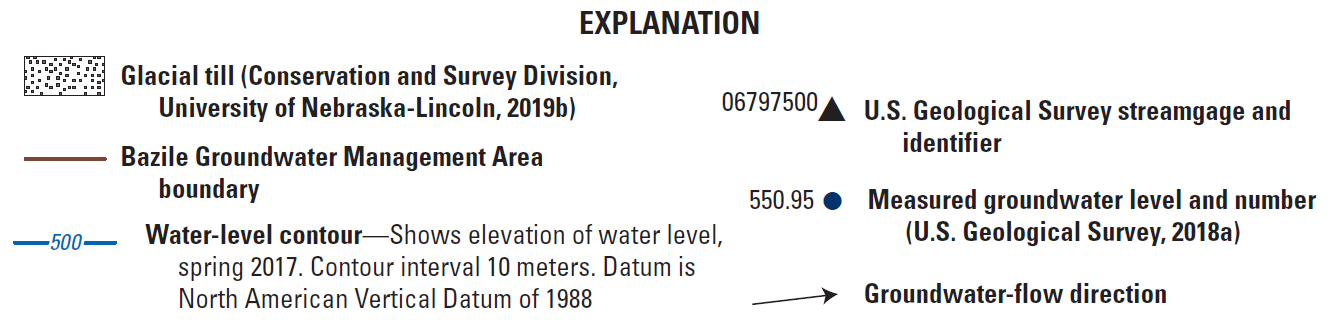 Groundwater quality data sources
USGS NWIS database
Agrichemical clearinghouse
59 samples collected within BGMA from 1953 to 2015
Comprehensive suite of analytes but poor spatial coverage
Collected for focused studies related to land use and GW quality
Incorporated previously unpublished age tracer data (UENRD in 2003 and LENRD in 2007)
Over 8,000 sample results collected from 1976 to 2016
Sampling data often collected annually by NRDs (assess temporal changes) 
Nearly 8,000 nitrate sample results that provide excellent spatial coverage, but report only nitrate (dissolved oxygen, water level not reported)
[Speaker Notes: Repeated sampling can document temporal changes in nitrate]
Groundwater age tracers
Concentration ~ groundwater age
Generally speaking, the concentration of these constituents is well characterized and varies over time
“Young” tracers:
Tritium (3H)
Tritium-helium 
CFCs (chlorofluorocarbons)
Groundwater greater than 50 years old considered “pre-modern”
BGMA age tracer samples
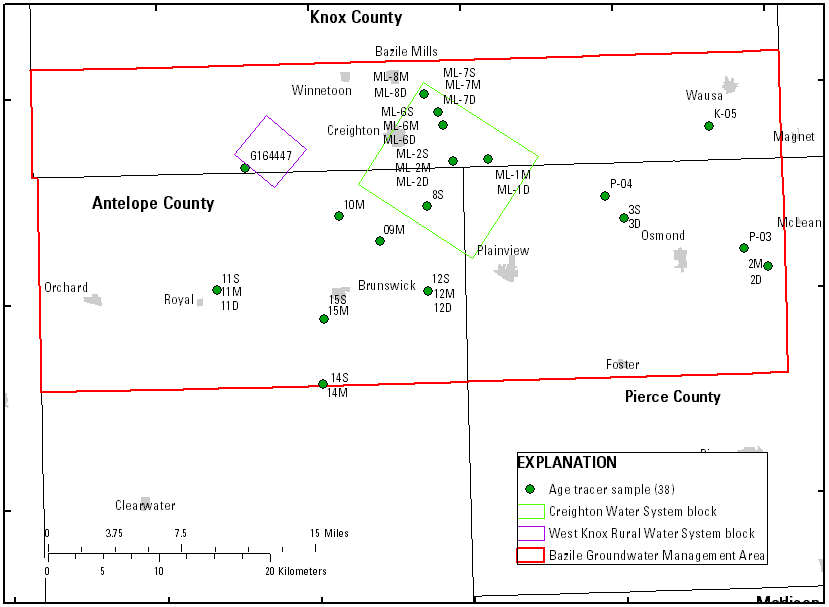 ML-6S
ML-6M
ML-6D
15S
15M
Age tracer studies:
Burbach and Spalding, 2001
Snow and Miller, 2018
Steele, 2003 (previously unpublished)
Steele, 2007 (previously unpublished)
Stanton and others, 2007
Age tracer and nitrate data (Creighton block area)
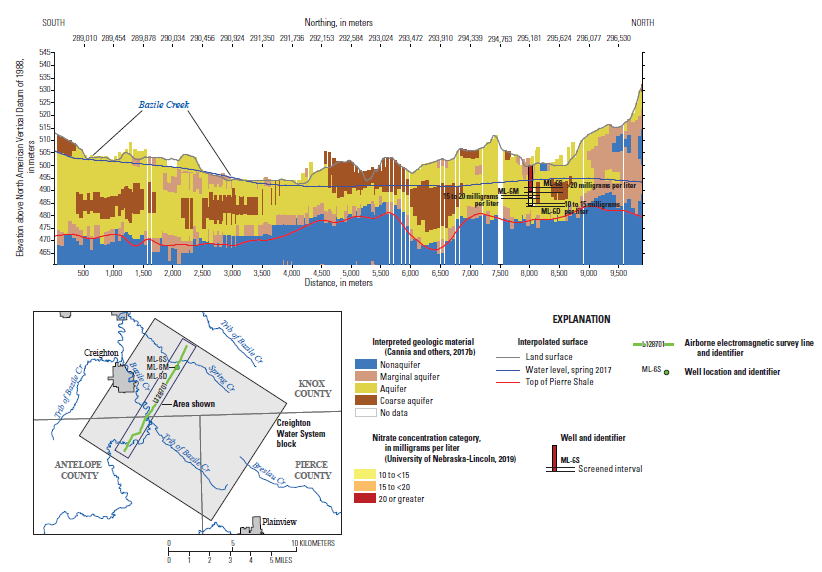 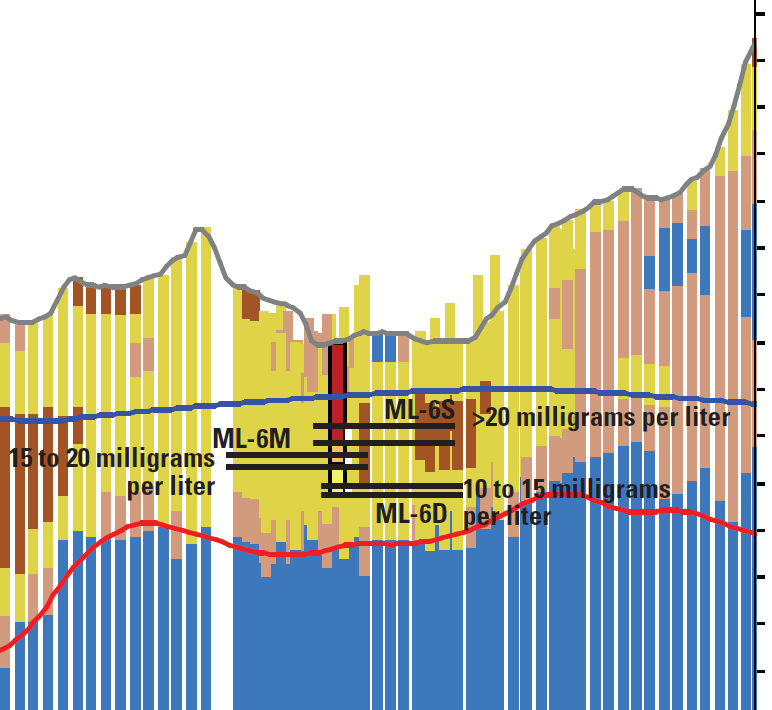 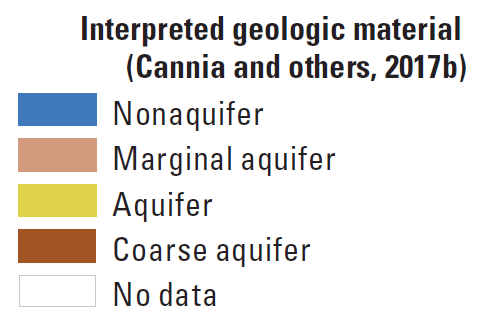 Spring 2017 water table
Top of Pierre Shale
ML-6S  >20 mg/L
22 years
ML-6M  
15 to <20 mg/L
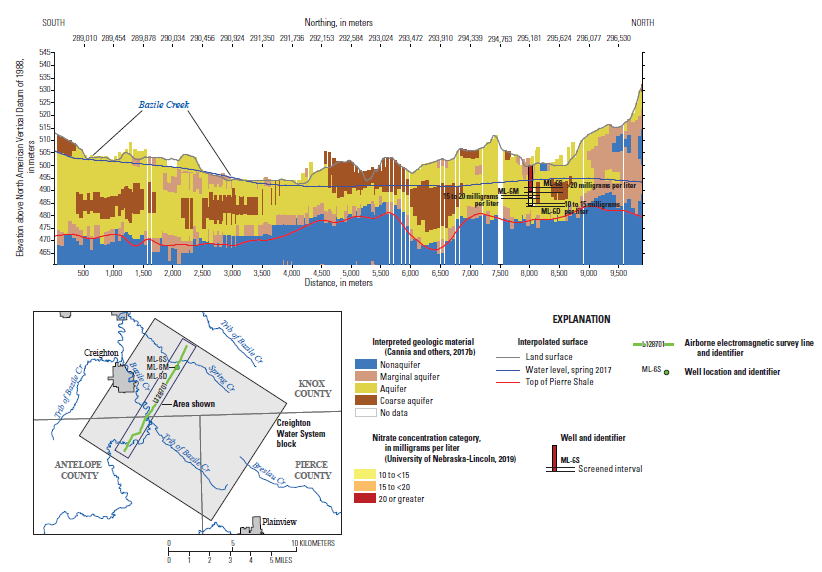 28 years
ML-6D  10 to <15 mg/L
25 years
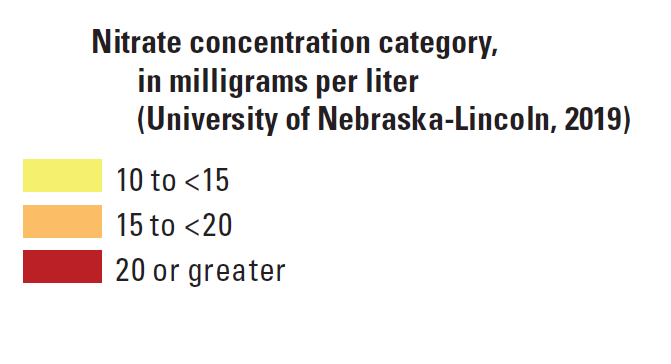 [Speaker Notes: All PP gravel
Aquifer is overlain by coarse sediments, thin unsaturated zone 
Aquifer is relatively thin composed of coarse deposits
High nitrate, young groundwater present throughout aquifer, CFCs were used as the tracer]
Age tracer and nitrate data (Upper Elkhorn NRD)
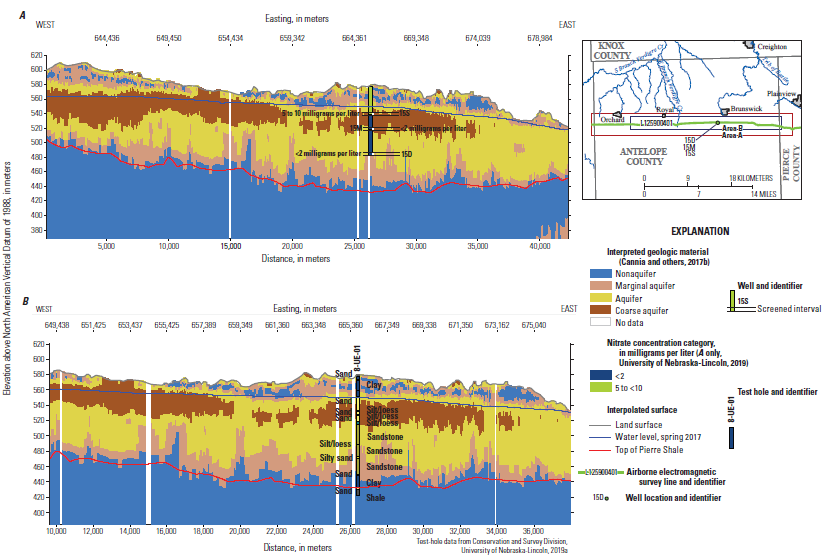 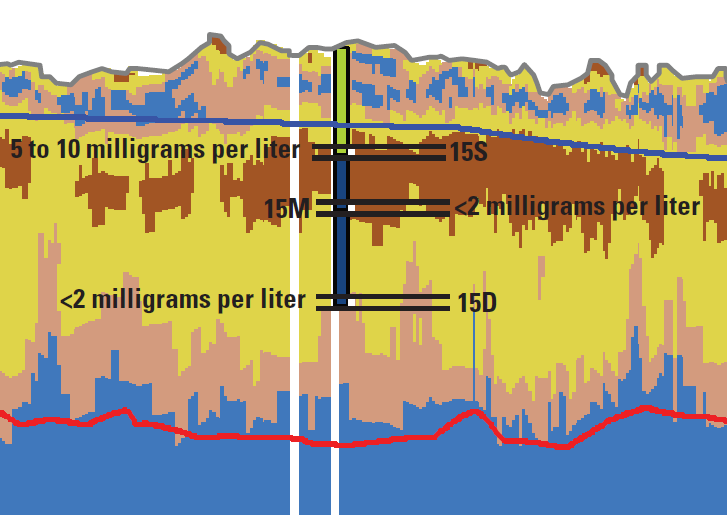 15S 5 to <10 mg/L
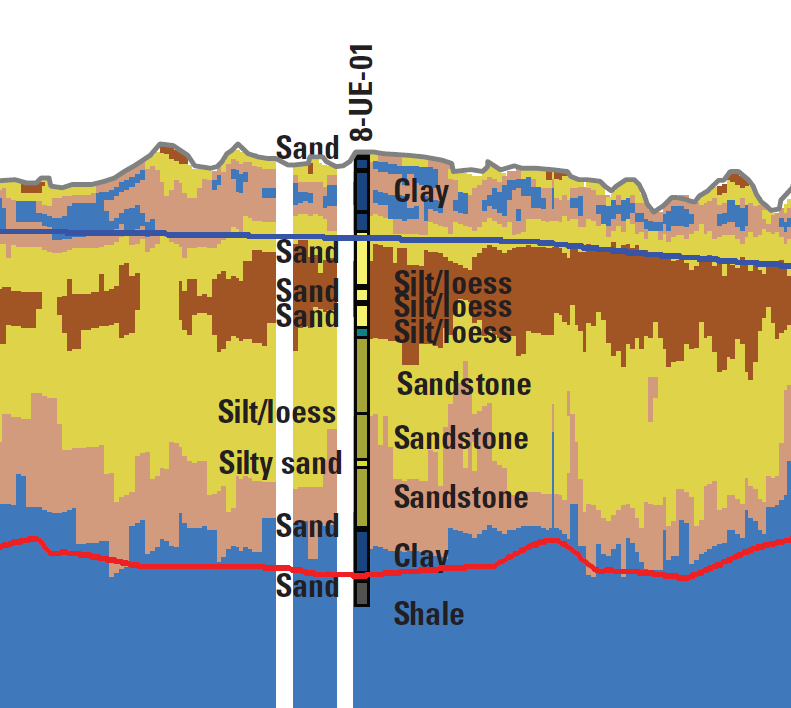 15M <2 mg/L
38 years
> 50 years
15D <2 mg/L
> 50 years
Layers of silt separate
screened intervals
Thin fine-grained layers not resolved
by AEM
Fine-grained layers may slow or prevent
movement of high nitrate groundwater
[Speaker Notes: 08-UE-01 (Brunswick-SW)
15S, TD=132 ft is P-P S&G,
15M TD=197 ft is top of To(beneath ~4 ft of To clay, silty), and
15D TD=312 ft is the middle of To. (K=493 ft)

Shallow aquifer shows some nitrate contamination in well 15S
6 meters or 20 feet of silt and loess separate the shallow and medium well;
AEM not detecting these layers, continued sampling of wells 15M and 15D are needed to determine if nitrate threatens deeper GW]
Pesticide detections in groundwater
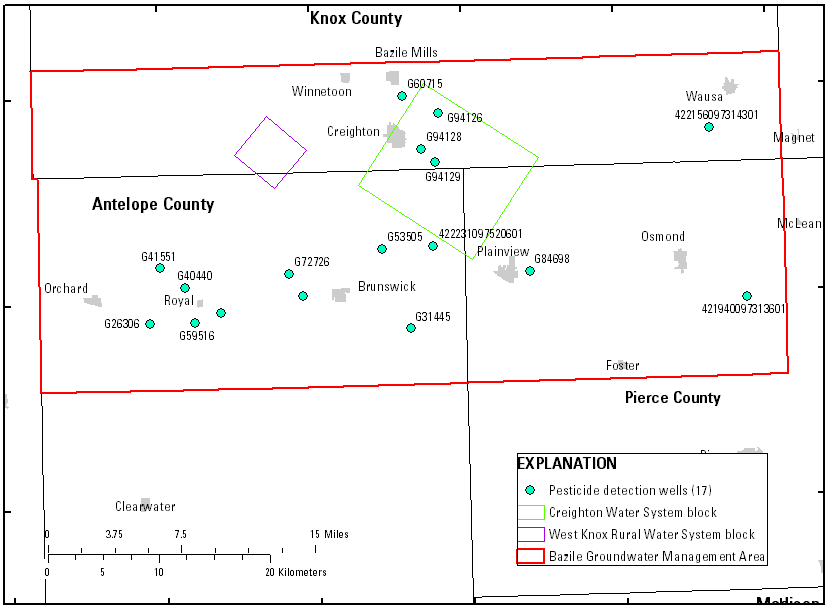 Creighton Water System block
Interpreted paleochannel
Interpreted paleochannel (Cannia and others, 2017)
Paleochannel
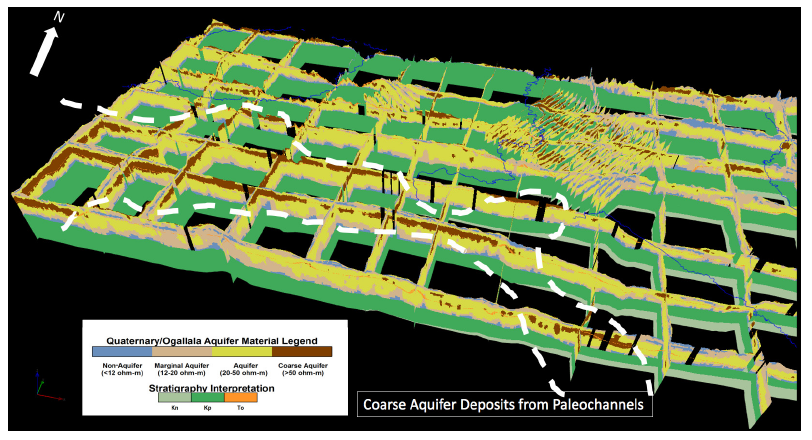 Pesticide detections
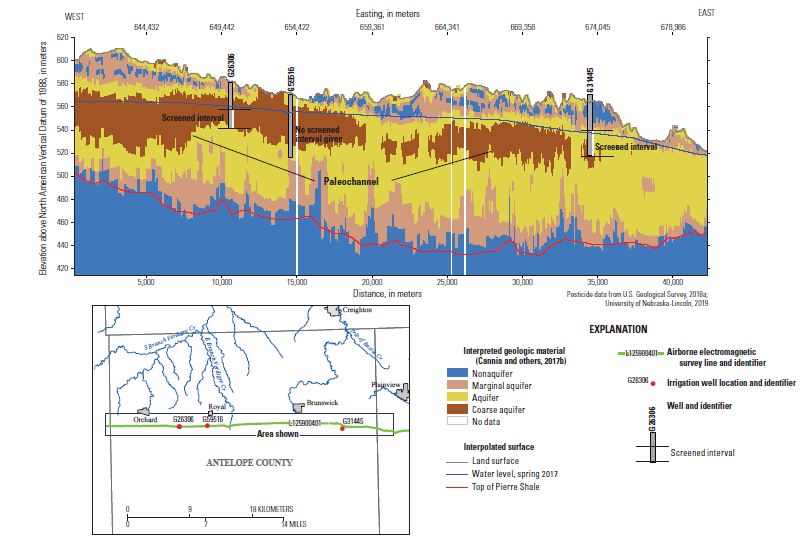 Thin, discontinuous vadose zone
Paleochannel
[Speaker Notes: Hits of pesticides were detected in two locations; Near Creighton water system the other location is above where AGF interpreted a paleochannel the outcrops near surface]
Significant findings from water-quality data
Shallow groundwater indicated to be “young” with elevated concentration of nitrate
Deeper groundwater often is greater than 50 years with nitrate below background (2 mg/L)
Well logs indicate screens separated by fine grained layers; however, these layers are often not mapped with AEM
Without water-level data, unsure of how effective of a hydraulic barrier these fine grain layers are
Interpretation of groundwater level data
Examined groundwater level hydrographs from 15 wells in BGMA
Nearly all wells affected by seasonal groundwater pumping
The collection of continuous groundwater levels from multiple wells within a well nest provided the most useful information
Examine the hydraulic connectivity of shallow and deeper parts of the aquifer
Interpretation of continuous groundwater levels
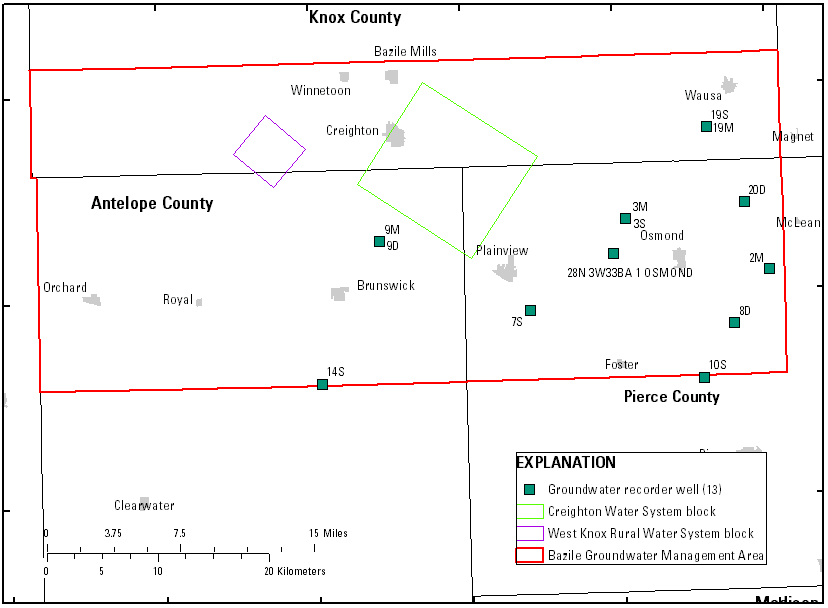 19S
19M
3S
3M
9M
9D
Continuous groundwater levels
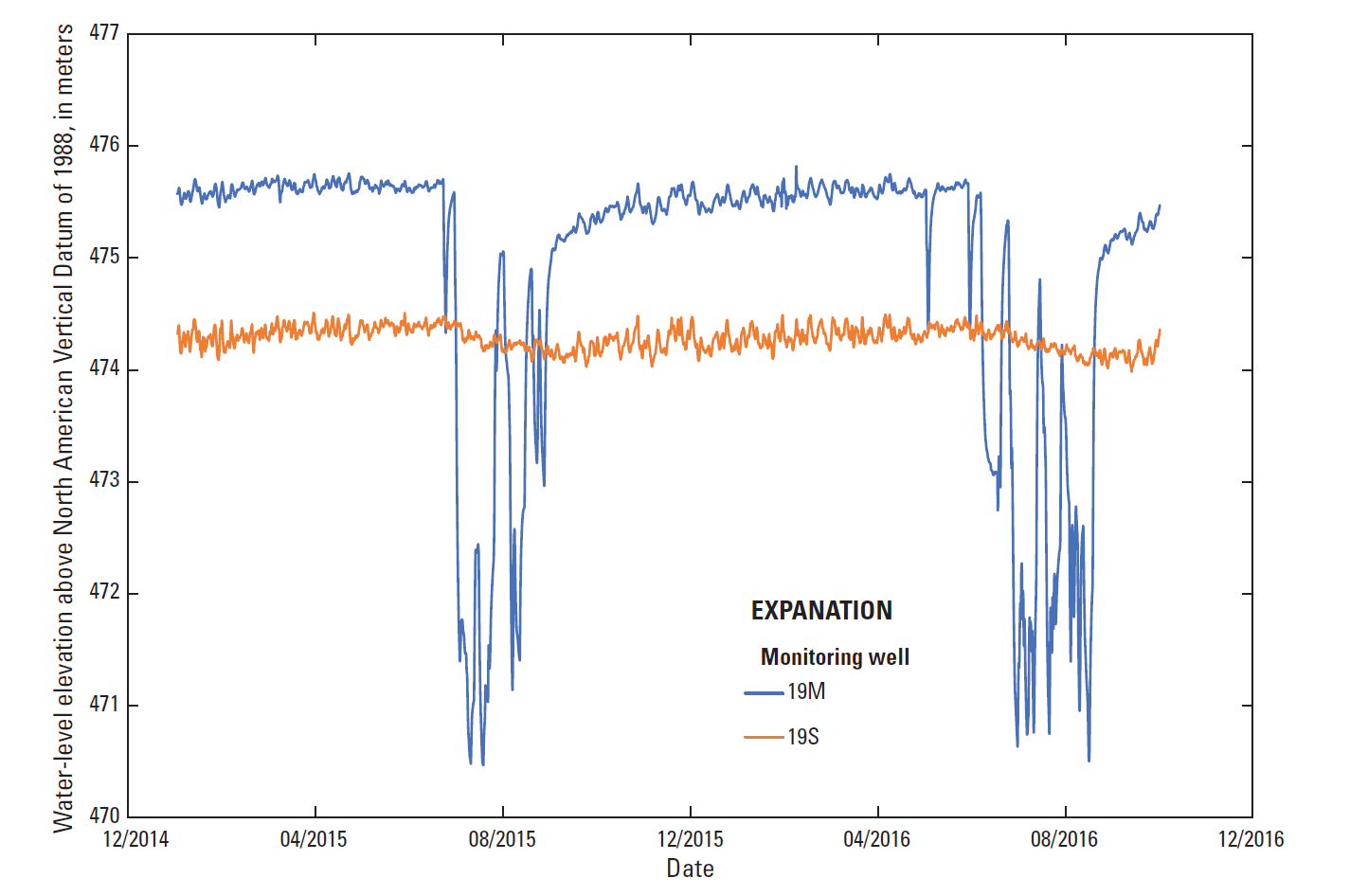 Monitoring wells 19S and 19M (LENRD)
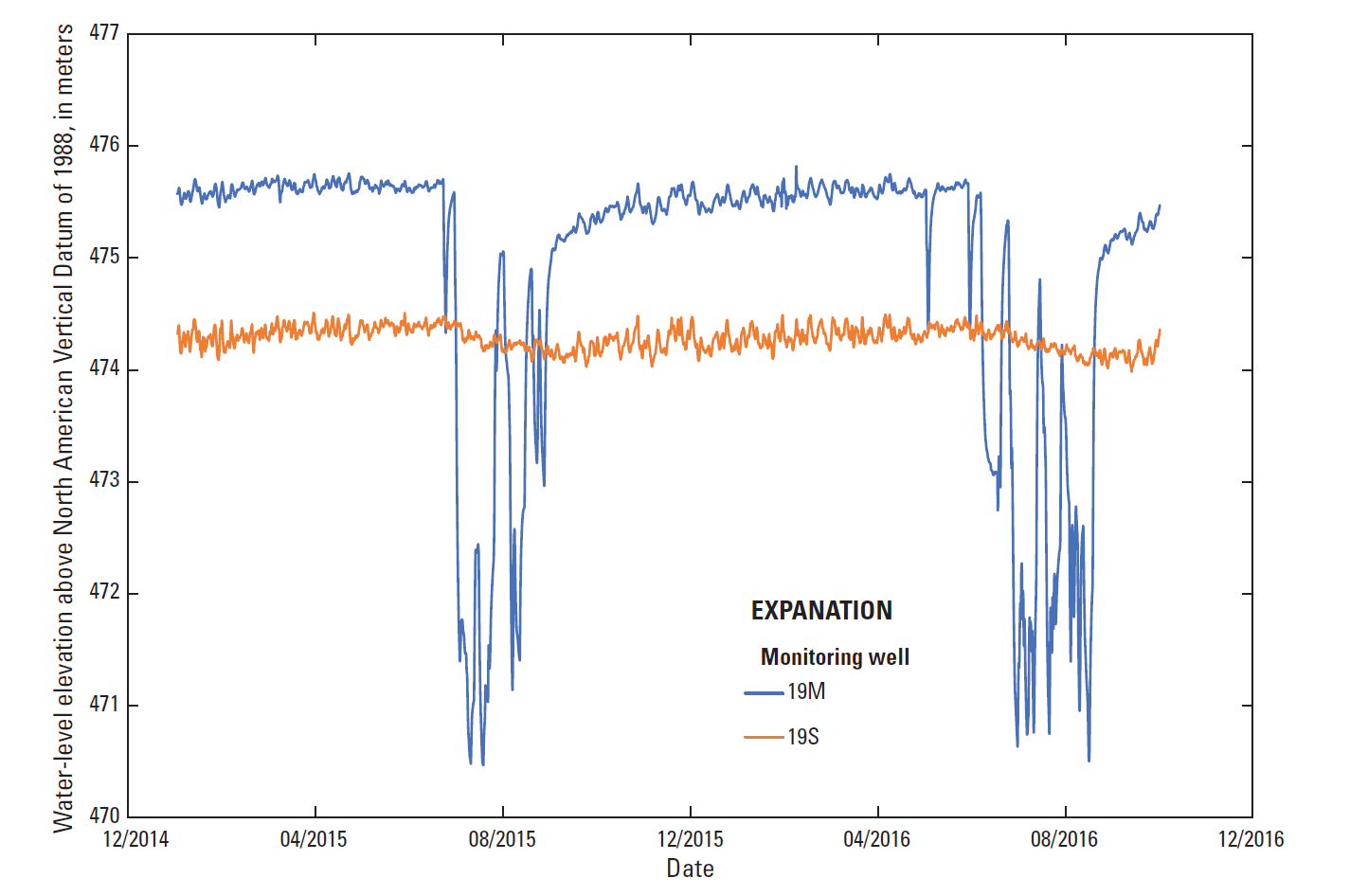 During summer months gradient switches, now downward movement (recharge)
During non-summer months net upward 
movement of groundwater (discharge)
Varying water-level responses indicate hydraulic confinement
Let’s look at the AEM data…
Monitoring wells 19S and 19M
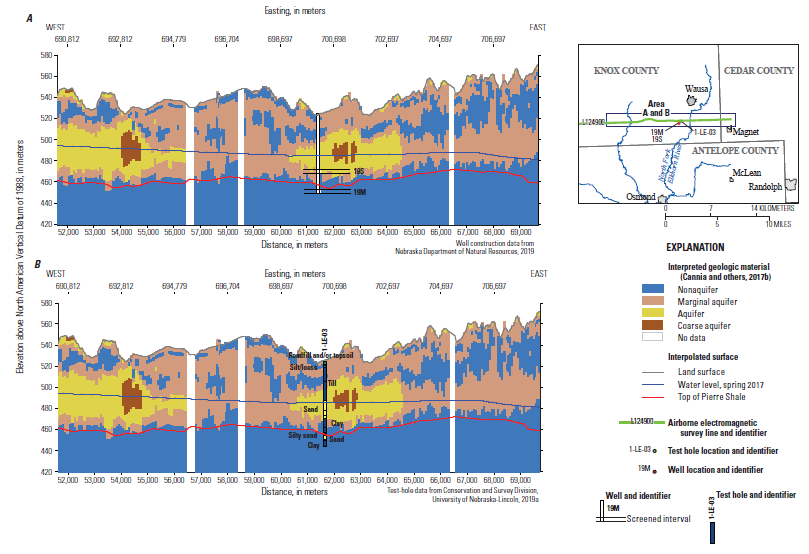 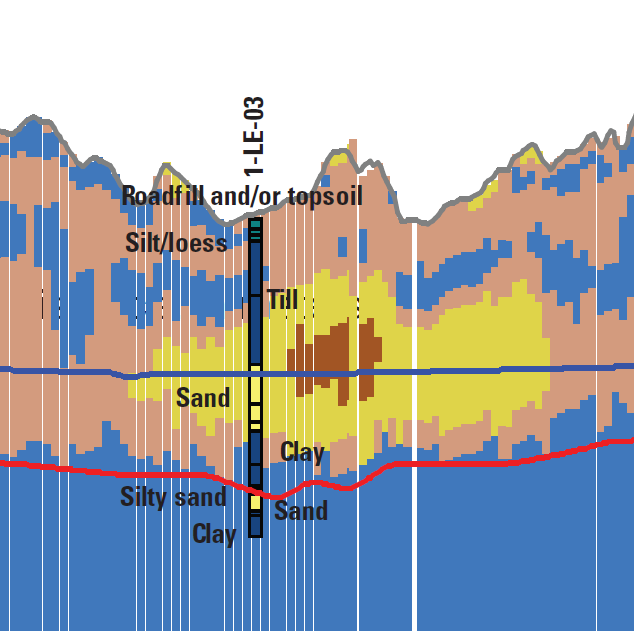 Well screens separated by 
thick clay layer
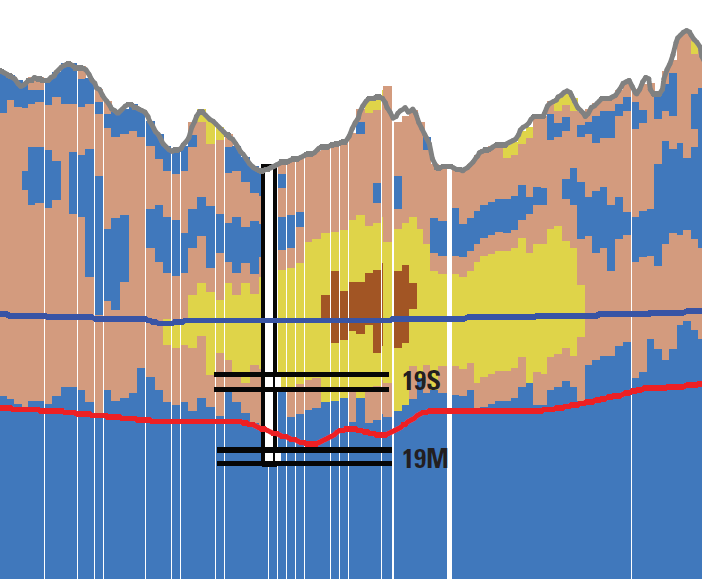 [Speaker Notes: 01-LE-03 (Wausa SW)
19S TD=180 ft is P-P Sand w/ Grv near water table ~160 ft,
19M TD=245 ft is P-P Sand w/ grv near base (K=247.5 ft)]
Monitoring wells 3S and 3M (LENRD)
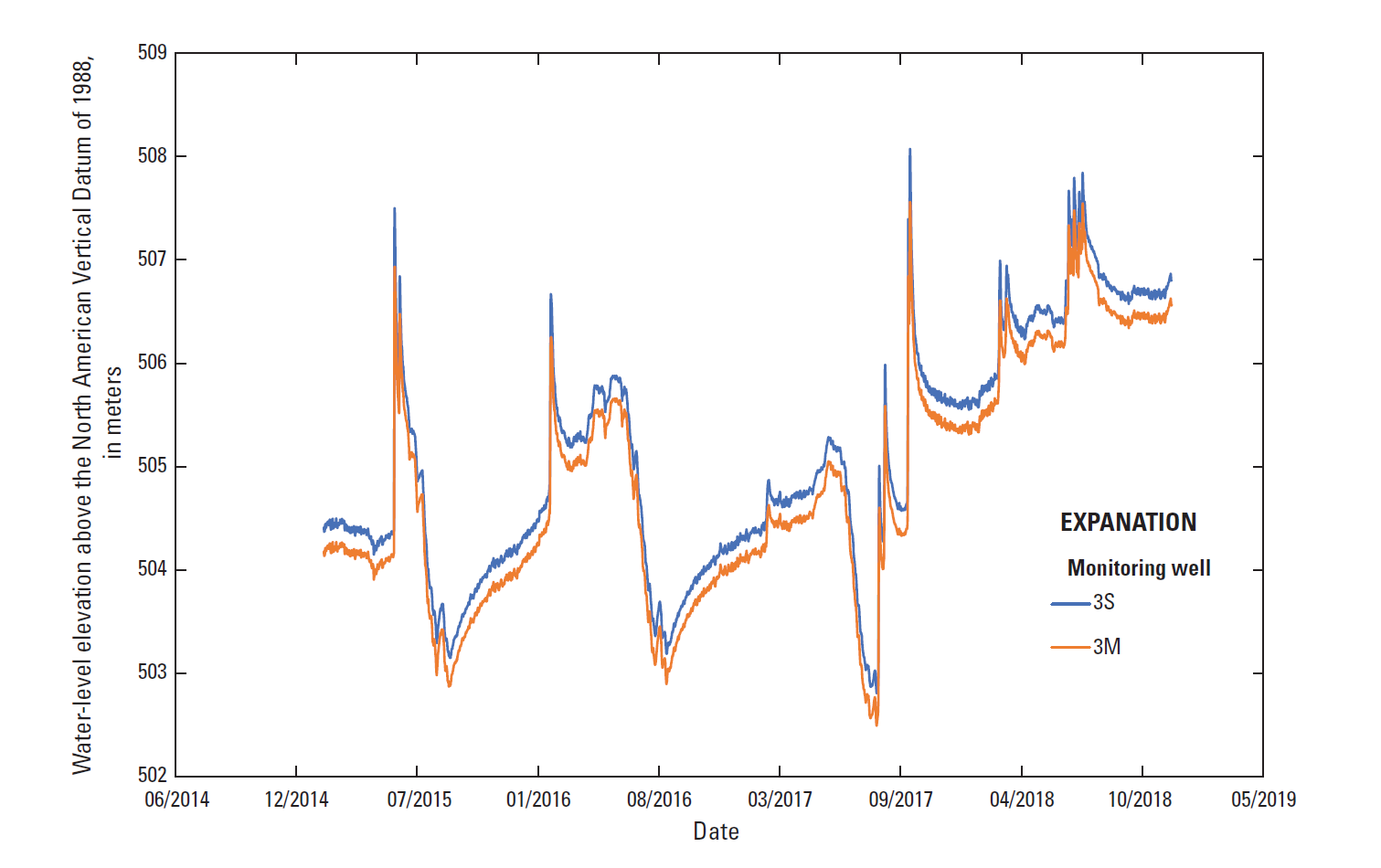 Nearly identical water-level response to hydrologic stresses
Net downward movement of groundwater (recharge)
Indicates no hydraulic confinement of the lower aquifer
Monitoring wells 3S and 3M (LENRD)
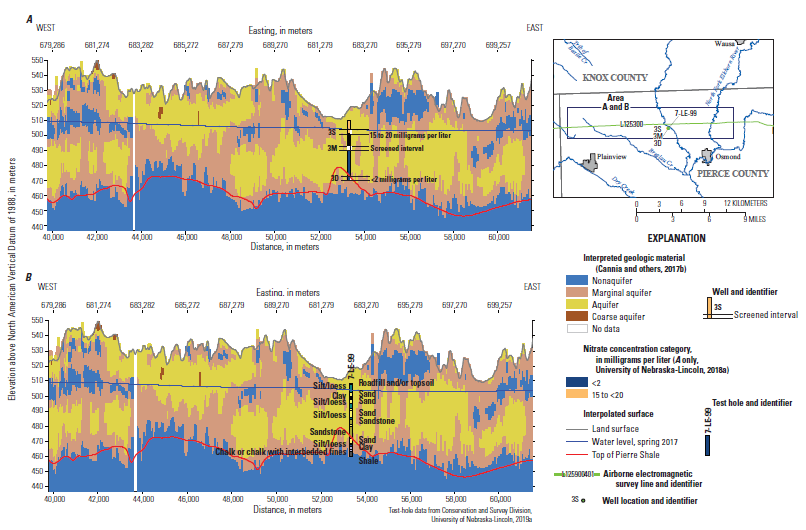 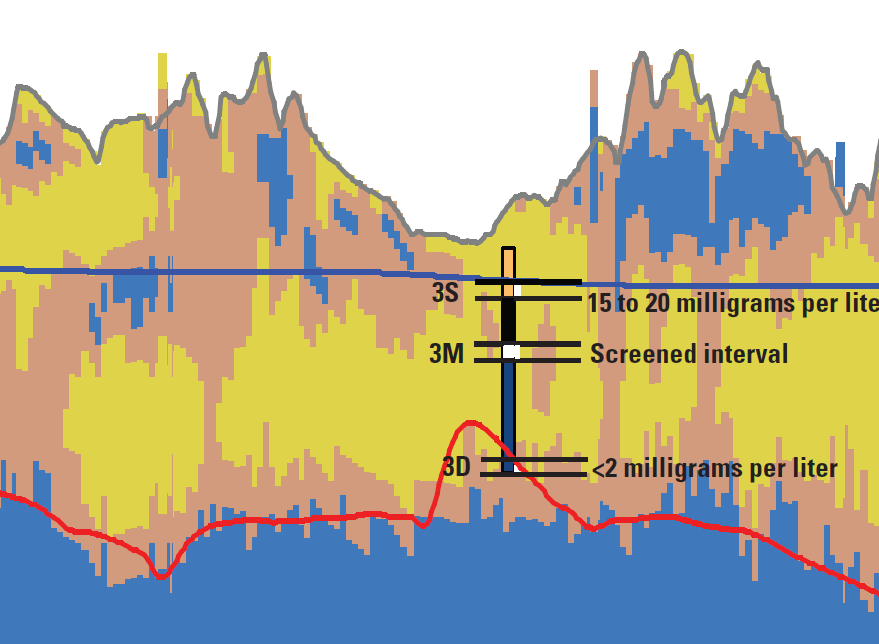 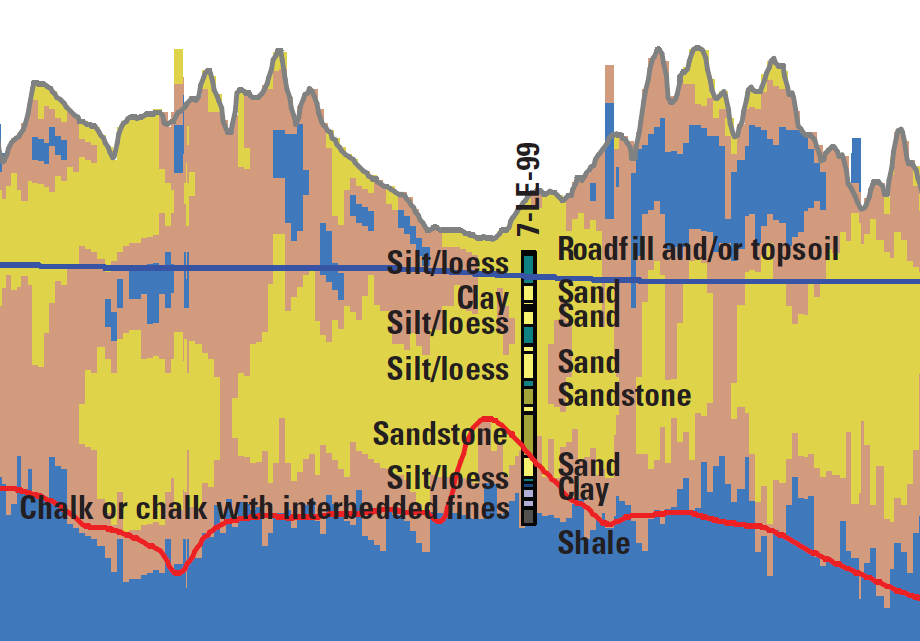 Thin interval of clay 
ineffective confining layer
20 years
3S 15 to <20 mg/L
3M <2 mg/L
> 50 years
3D <2 mg/L
[Speaker Notes: 07-LE-99 (Osmond NW)
3S TD=30 ft is P-P sand w/ gravel
3M TD=71 ft is top of To (No silt/clay layer between sands.)
3D TD=131 ft is near base of To]
Monitoring wells 3S and 3M (LENRD)
With net downward movement of groundwater and unconfined conditions, nitrate is expected to move to deeper parts of the aquifer
Without dissolved oxygen data in well 3M, the role of denitrification is unknown
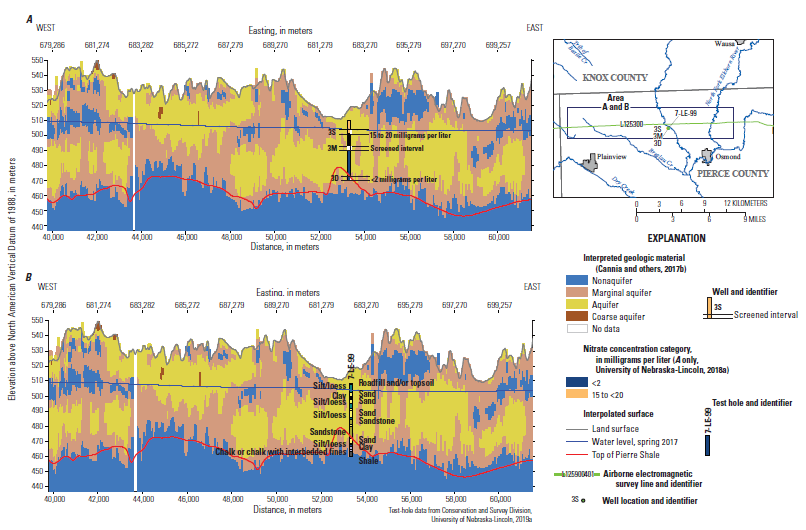 Monitoring wells 9M and 9D (UENRD)
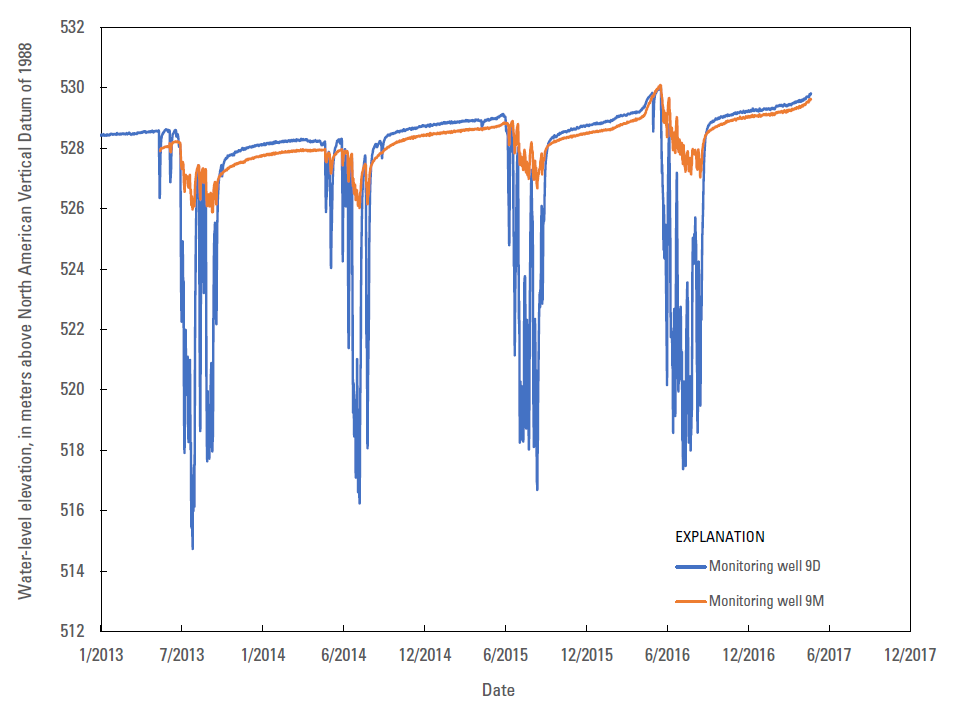 Water-levels show similar responses
Summer months gradient changes, net downward movement (recharge)
Let’s look at the AEM and 
water-quality data…
Monitoring wells 9M and 9D (UENRD)
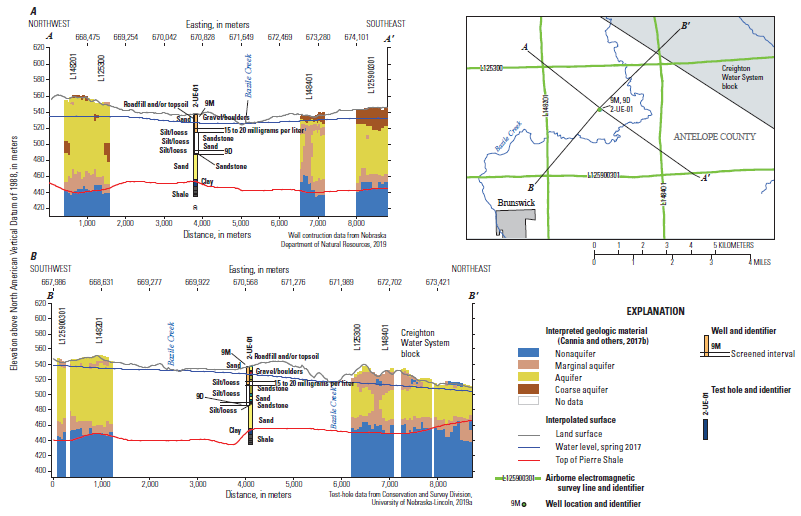 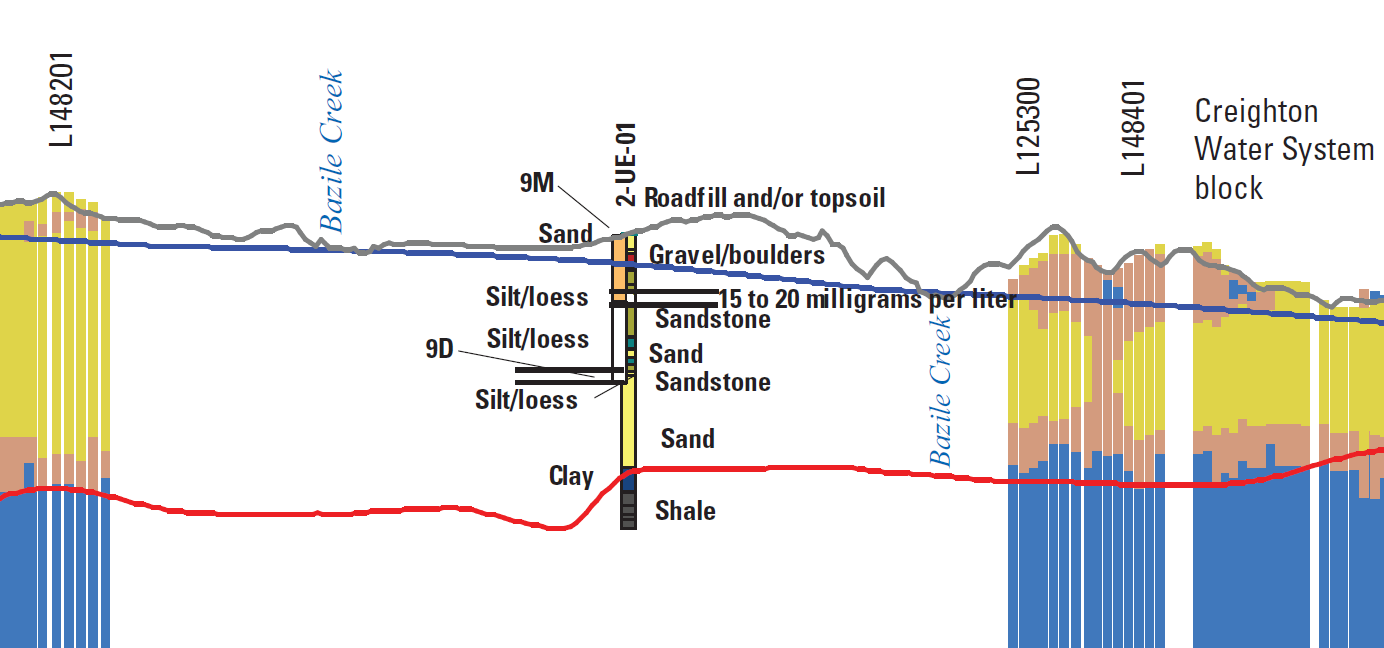 Some layers of silt
23 years
9M 15 to <20 mg/L
[Speaker Notes: 2-UE-01 )(Ebel’s) [SLIDE 30]
9M TD=78 ft is top of To (Thin Q S&G then 4 ft of silt, clyey to sdy @base on top of To sd.),
9D TD+165 ft is middle of To (K=298 ft).]
Monitoring wells 9M and 9D (UENRD)
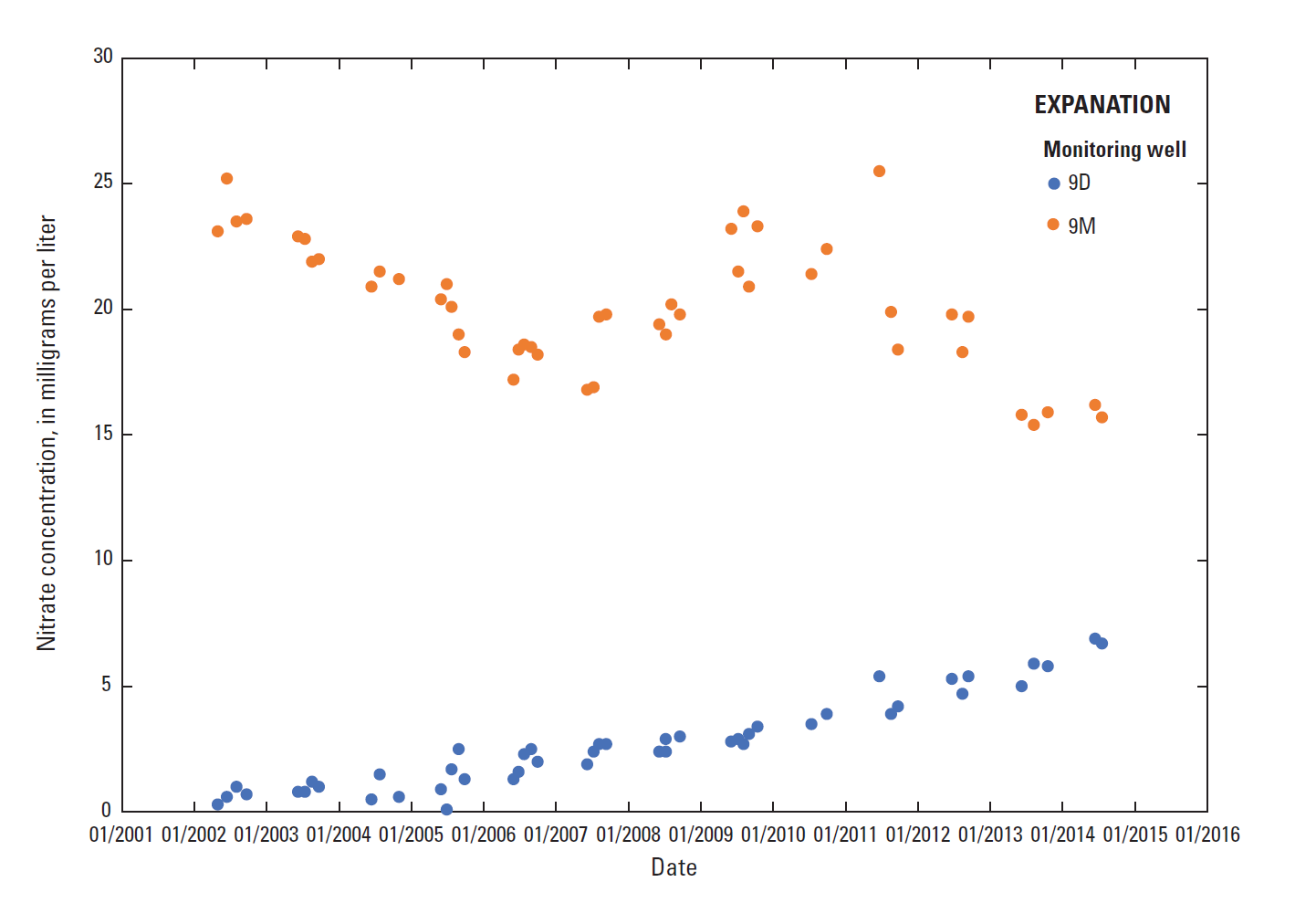 Downward movement of groundwater affecting
nitrate concentration in deeper aquifer
Significant findings from water-level data
Comparison of continuous water-level data from nested wells can reveal seasonal changes in hydraulic gradient
Examination of paired hydrographs can be used to evaluate hydrologic connectivity and degree of confinement
Pumping from deeper parts of the aquifer can create a downward gradient facilitating downward movement of nitrate
[Speaker Notes: Report should be released today]
Suggestions for future data collection
Additional continuous groundwater level data can provide additional understanding of aquifer confinement and connectivity
Dissolved oxygen data collected at the time of sampling are essential to describing geochemical conditions
Continued sampling of wells screened in deeper parts of the aquifer is needed to track movement of nitrate
Additional test holes can be used to identify thin, fine-grained units and improve interpretations of AEM data
CONTACT INFORMATIONUSGS Nebraska Water Science Center 	(402) 328-41005231 South 19th St. 			http://ne.water.usgs.govLincoln, NE 68512-1271
Chris Hobza, P.G.		(402) 326-0113
e-mail:  cmhobza@usgs.gov
Jason M. Lambrecht
Associate Director
Hydrologic Data
(402) 328-4124
jmlambre@usgs.gov
Steve Peterson, P.G.
Director
(402) 328-4151
speterson@usgs.gov

Brenda Densmore 
Associate Director
Hydrologic Studies
(402) 990-7289
bdensmore@usgs.gov
31